PBM120:Financování NNO z veřejných zdrojů (přímé a nepřímé)Fundraising
1
PBM120: Jakub Pejcal: jakub.pejcal@econ.muni.cz, CVNS, ESF MU
18. 10. 2022
Obsah bloku
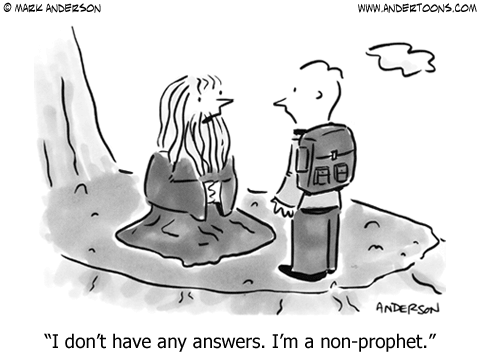 jen lehký vhled do problematiky fundraisingu
co je to fundraising a k čemu slouží?
kdy a pro dávají lidé / firmy peníze?
jaké jsou základní metody fundraisingu? 
…
2
Obecně o dárcovství
3
Fundraising
jak úspěšně přesvědčit druhé, že by měli přispět právě Vaší organizaci

zahrnuje různé postupy a metody, jak získat finanční a nefinanční prostředky na činnost organizace (resp. jak získat přátele?)

jak na to?
přesvědčit druhé dokáže jen ten, kdo je sám přesvědčený
potřeba vytvořit pocit důvěry v naší efektivitu a vhodnost

základem je otázka – proč by někdo dával?
kdy a proč jsem dával já?
kdy jsem řekl „ne“?
co jsou důvody, proč nám dát?
co je lákavé pro okruh mých známých? dali by oni?
4
Hodnoty a obecná motivace
Žebříček hodnot:
Jaký je můj žebříček hodnot?
Jaký je žebříček hodnot lidí v mém okolí?

Často uváděná motivace:
radost z dávání,
pocit užitečnosti,
vyjádření postojů, morálních hodnot a stanovisek,
osobní uspokojení,
chuť pomoci jiným,
snaha vyřešit problém.
5
Kdy lidé dávají peníze?
obecné vzorce:
když k tomu mají významný a neodkladný důvod;
jsou osobně zainteresovaní na výsledku podpořené činnosti;
vidí ostatní, jak přispívají na tutéž činnost svým časem a prostředky;
vědí, že jim bude poděkováno;
vědí, že budou pravidelně informováni o rozvoji a činnosti organizace;
vědí přesně, na co budou jejich peníze použity, a že budou využity rozumně a šetrně;
vědí, že podpořená organizace je prosycena nadšením a optimismem, a že jistě získá potřebné finance i od ostatních
…
6
Co víme o individuálních dárcích?
průměrný roční dar se pohybuje okolo 2 % ročního příjmu dárce

procento se snižuje s narůstajícím příjmem dárce!

relativní roční výše daru se zvyšuje s věkem dárce

lidé žijící v manželství mají tendence dávat více nežli svobodní

členové různých NNO a věřící dávají v průměru více nežli lidé, kteří do těchto skupin nepatří

lidé, kteří někdy dobrovolně vypomáhali v NNO dávají více než ti, kteří se dobrovolných prací neúčastní
7
Co víme o firemních dárcích?
opět, lze znalosti zobecnit:
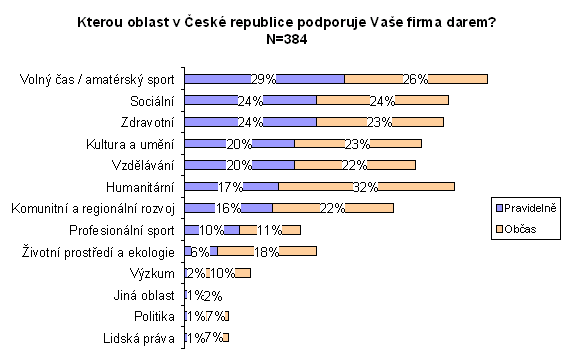 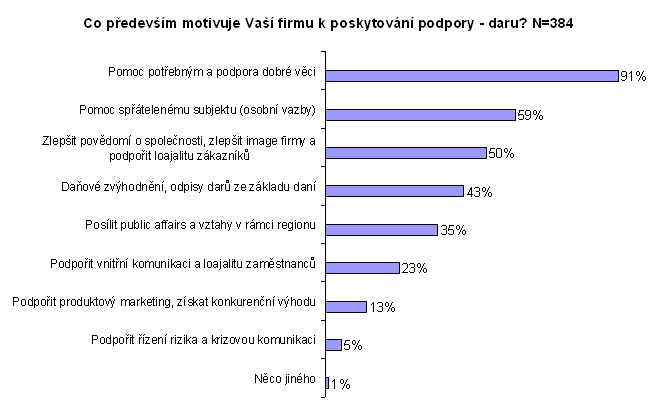 8
Jak se hledá dárce?
je třeba hledat všude!
je třeba správně odhadovat potřeby
je třeba vhodně oslovit
je třeba komunikovat
je třeba nabídnout vhodnou protihodnotu


tři stupně žádosti organizace k dárci:
nemáme, co nabídnout – prosíme
nabízíme protihodnotu – nižší (kvazipartnerství)
nabízíme protihodnotu – srovnatelnou (obchodní jednání)
9
Co následuje?
otázky oslovených:
Proč je Vaše činnost důležitá a proč je důležitější než jiná?
Proč na svou činnost potřebuje organizace peníze?
Proč Vám mám dát zrovna já? 
Čeho chcete konkrétně za částku, kterou po mě žádáte, dosáhnout?
Proč nepřijdete za měsíc? Proč jste nepřišli před rokem?
Proč to neděláte jinak? 
Kolika lidem jste už pomohli?
V čem jste lepší, než druzí?
…
10
Metody fundraisingu I.
Inzerce
nejméně účinná metoda (anonymní kontakt)
široké spektrum oslovených (tedy i možné zachycení dárců)

Direct mail (tj. přímý poštovní styk)
hromadné adresné nebo neadresné oslovení
možná forma vyžádání odpovědi (poštovní poukázka?)

Veřejná sbírka (výzva neurčitému okruhu dárců)
široké spektrum oslovených
nezbytná organizační příprava a následná propagace
zákon č. 117/2001 Sb., o veřejných sbírkách

Kampaň 
podobné veřejné sbírce pouze více agresivní
11
Metody fundraisingu II.
Benefiční akce 
široký předem neznámý okruh oslovených
vyžaduje zajímavý program s přesným naplánováním
nezbytná dostatečná prezentace účelu celé akce

„Od dveří ke dveřím“
vstupování do soukromý jiných – „vtíravým způsobem“ (podobné direct mailu)

Osobní dopis / telefonický rozhovor
nezbytná předchozí znalost dárce (již poskytnul dar v minulosti?)
(žádost o obnovení předchozího daru?)

Grantový fundraising 
byrokratický přístup
možná vysoká návratnost s dlouhodobou spoluprací
12
Metody fundraisingu III.
Členství
dlouhodobý vztah s dárcem
nezbytné udržovat pravidelný kontakt (dopis / telefonáty / výroční zprávy)

Osobní setkání
nezbytná předchozí znalost dárce (?)
vhodné vytipování nového dárce
velmi účinný způsob (spolu s grantovým fundraisingem nejvýznamnější)

Vlastní příjmy (samofinancování)
možná cesta k dlouhodobé stabilitě

Ze závěti – testament fundraising
velmi citlivá avšak účinná metoda, v našem prostředí spíše nevyužívána 
(150 mil. Kč vs. 2 mld. GBP, resp. 20 mld. USD v roce 2012)

online fundraising, DMS, vlastní činnost…
13
Fundraisingový koloběh
identifikace poslání organizace (stručnost, jasnost, výstižnost – znalost členů organizace)
stanovení konkrétních a měřitelných cílů (jasných a dosažitelných)
vypracování realizačního časového plánu aktivit (podklad pro roční rozpočet)
ověřit potřebnost naší organizace (skutečně reagujeme na potřeby?)
zvážit personální možnosti organizace v rámci fundraisingové akce (dobrovolníci?)
volba nejvhodnější fundraisingové metody
ujasnění si skladby možných zdrojů
ujasnění si možného okruhu dárců
žádost
udržování kontaktu (informovat o užití daru)

nová žádost
14
Ověření úspěšnosti?
čistý příjem (absolutně)

návratnost investic (poměr mezi získaným a vynaloženým)

návratnost (procento odpovědí)

průměrný příspěvek

náklady na získání dárce

…
15
Shrnutí?
co je to fundraising a k čemu slouží?
kdy a proč dávají lidé / firmy peníze?
jaké jsou základní metody fundraisingu?

GRANTY TGM
16
Pár příkladů?
Tričko v akci za 50 korun? Nikdo si ho nekoupil… 
Follow the Frog
Obuj se do toho
Kühnův dětský sbor
Cholera for Sale in New York! (Dirty Water Vending Machine)
…
17